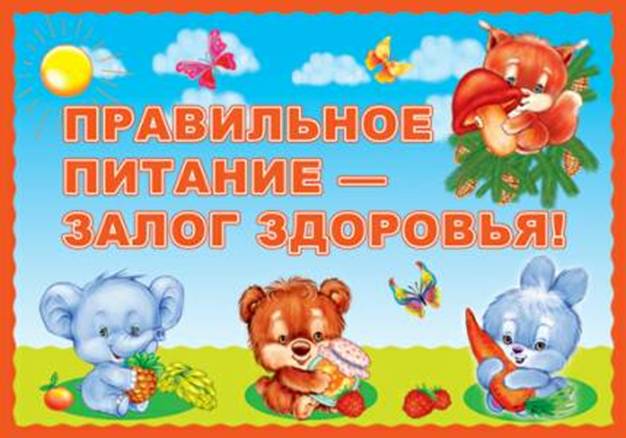 Неправильное питание приводит ко многим заболеваниям
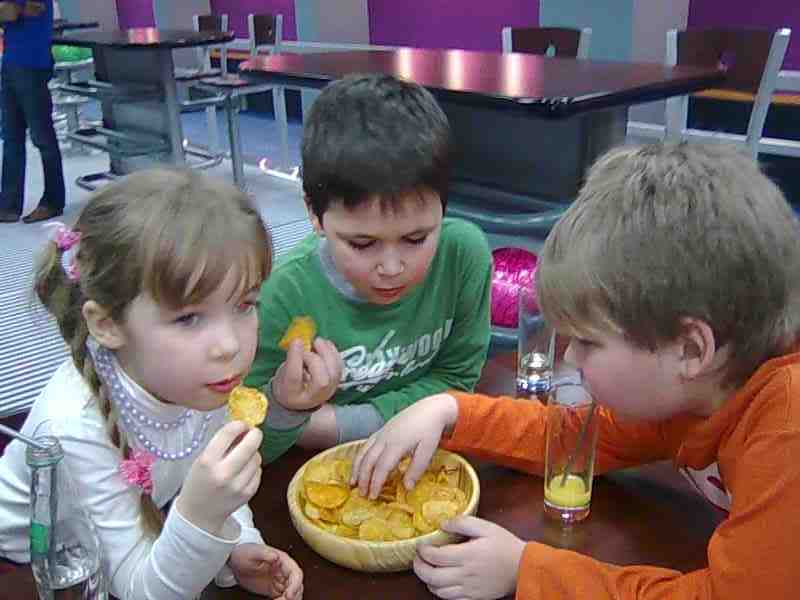 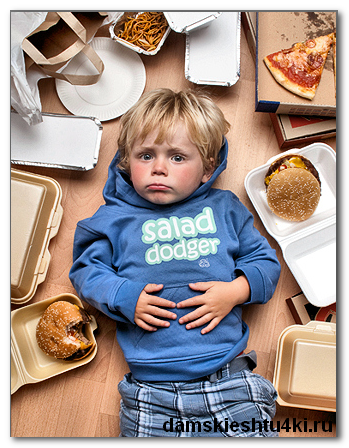 Вредные продукты
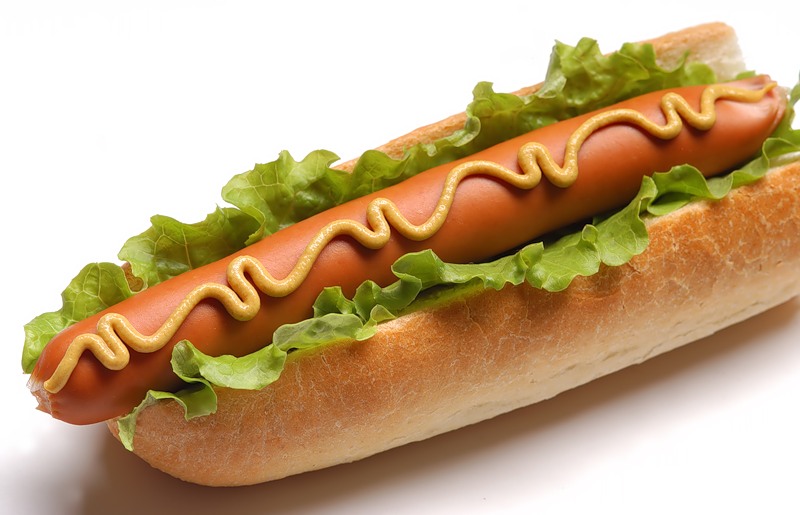 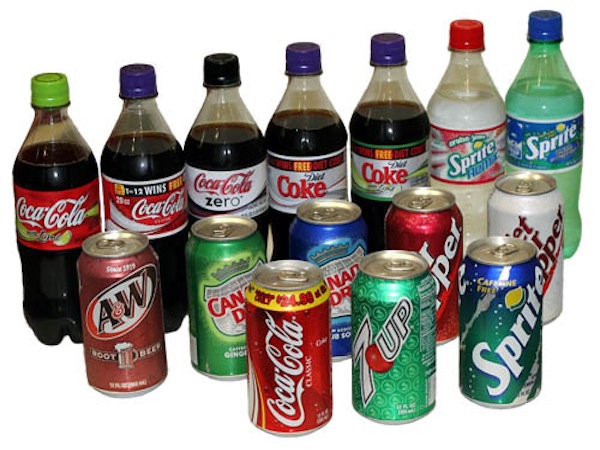 Вредные продукты
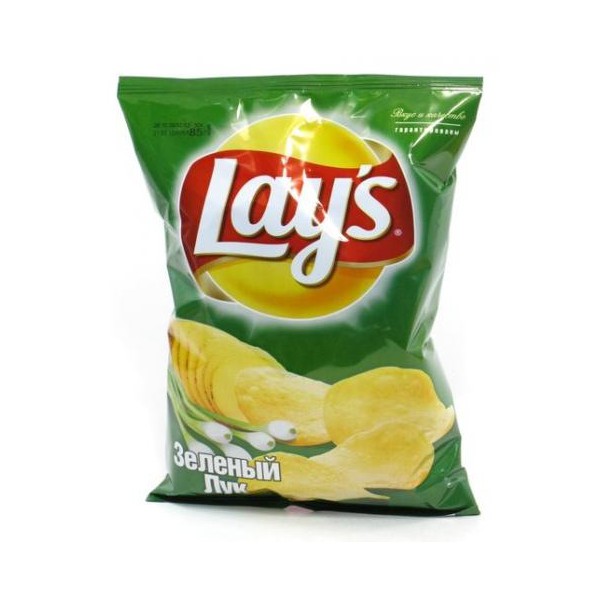 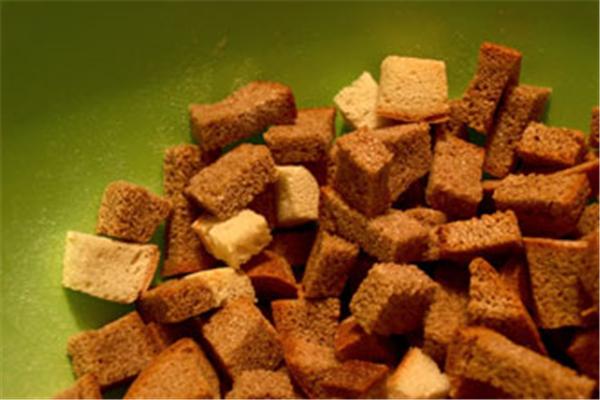 Полезные продукты
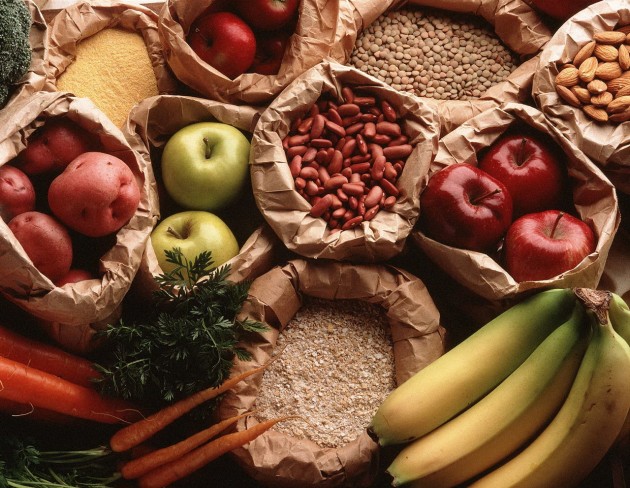 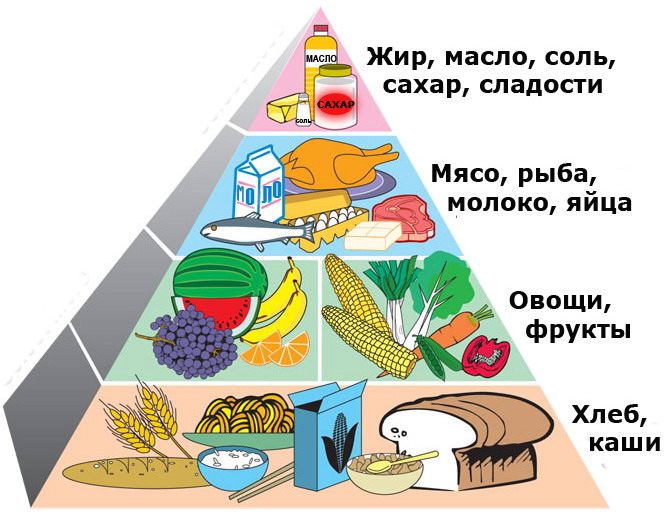 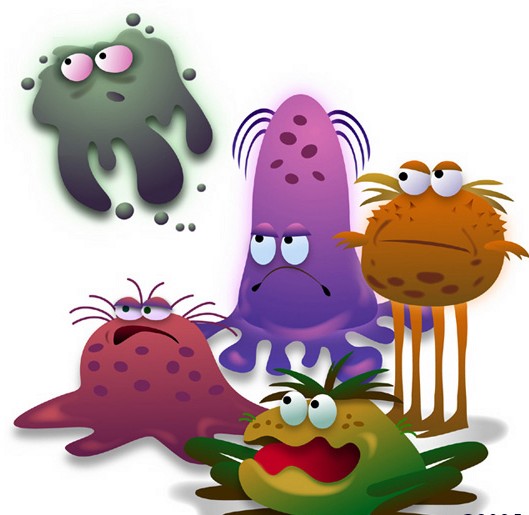 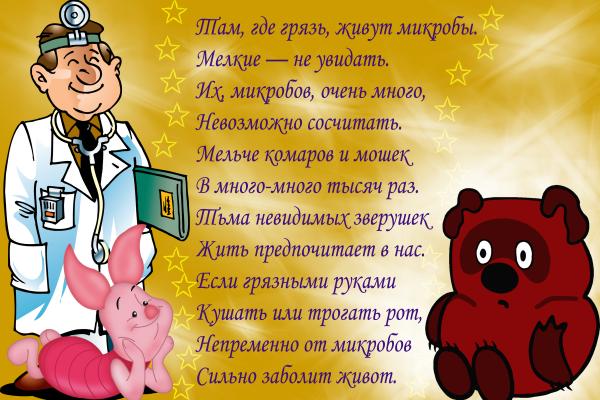 Где живут микробы
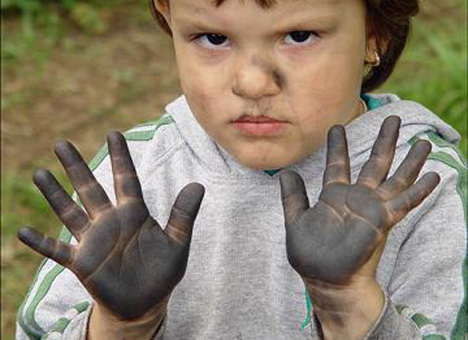 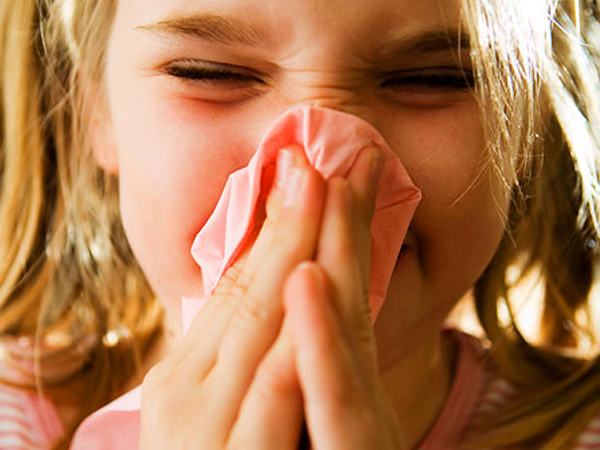 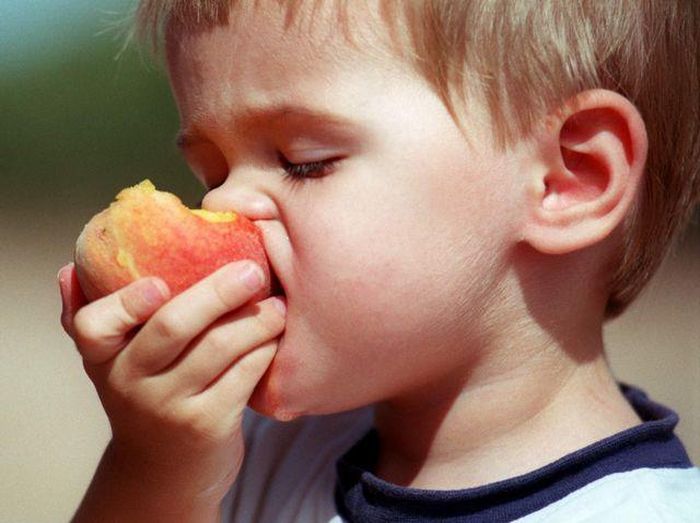 Как бороться с микробами
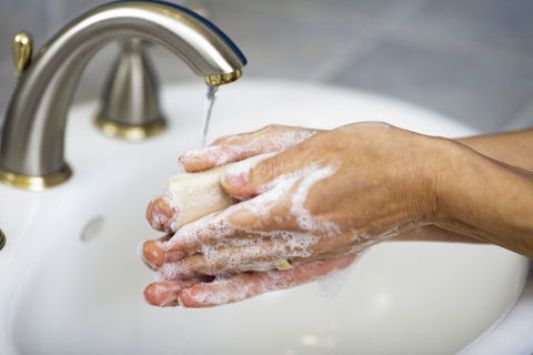 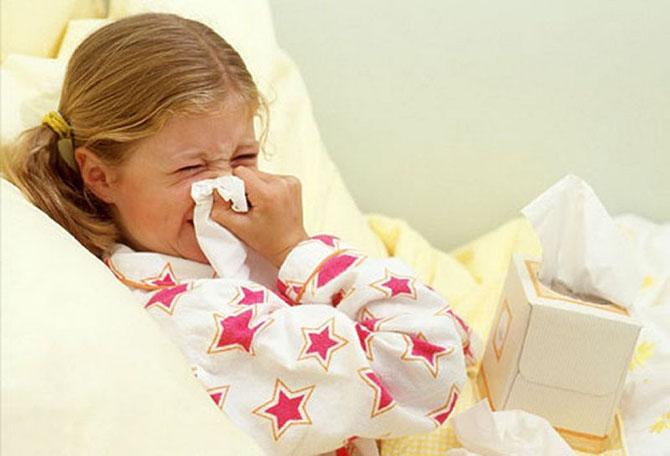 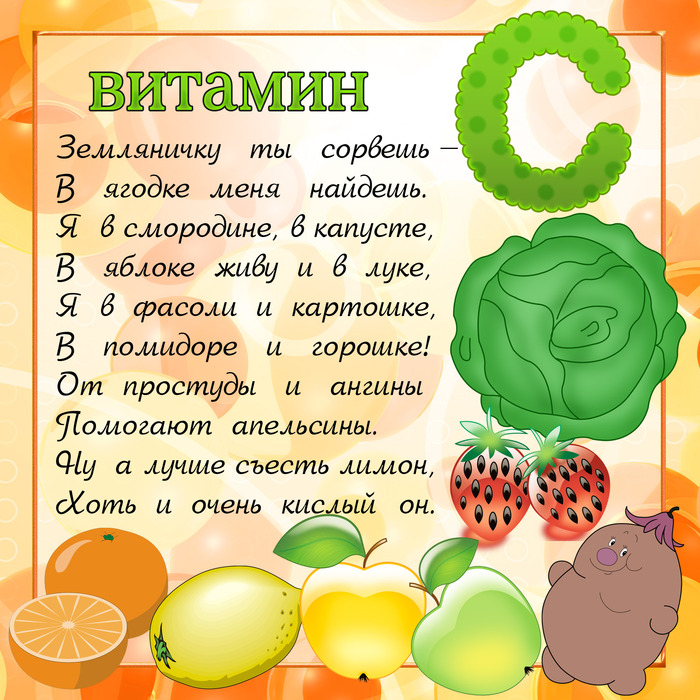 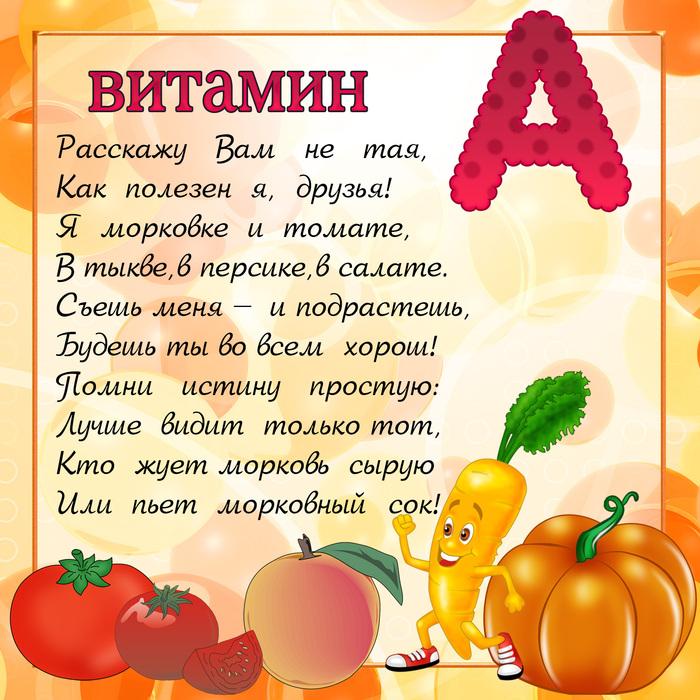 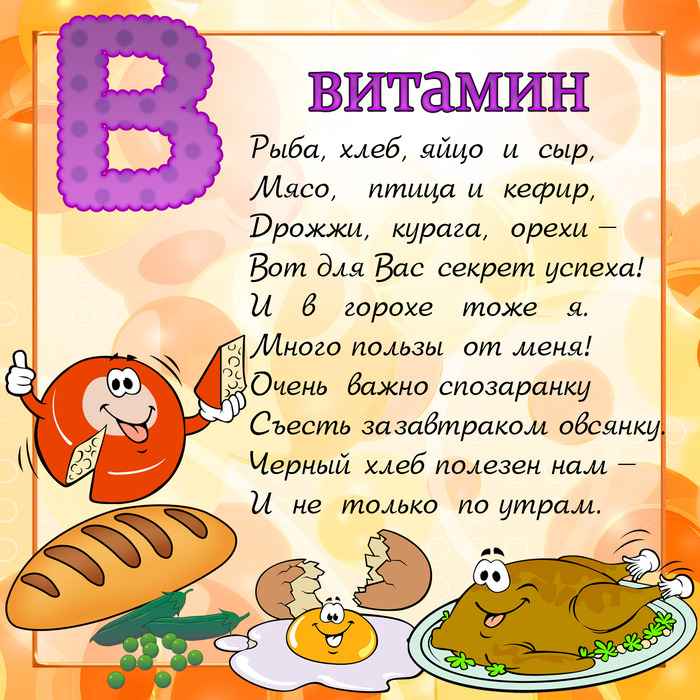 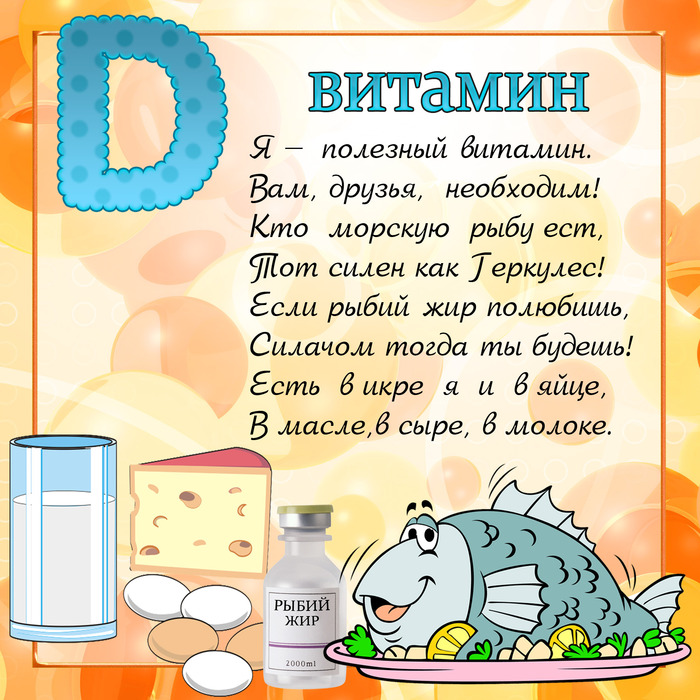 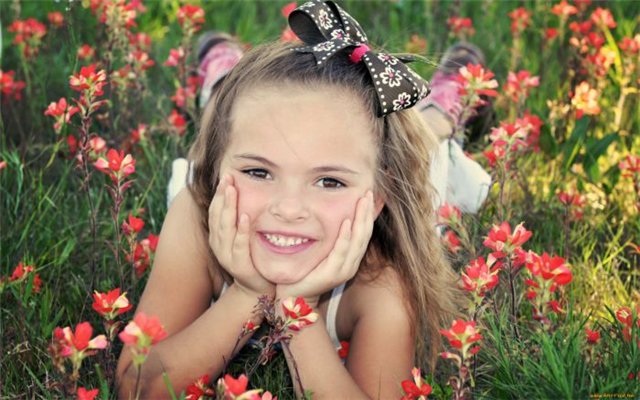 Никогда не унываю
И улыбка на лице.
Потому что принимаю
Витамины А В С.
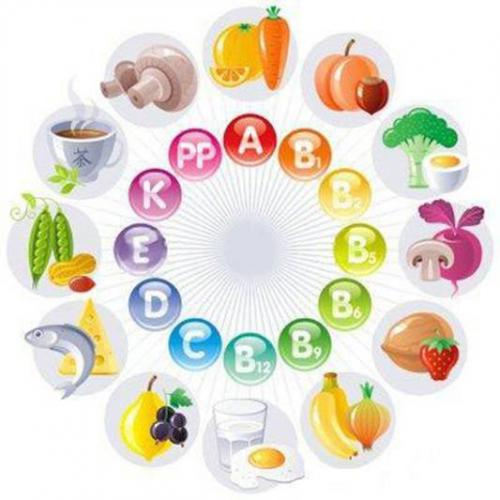 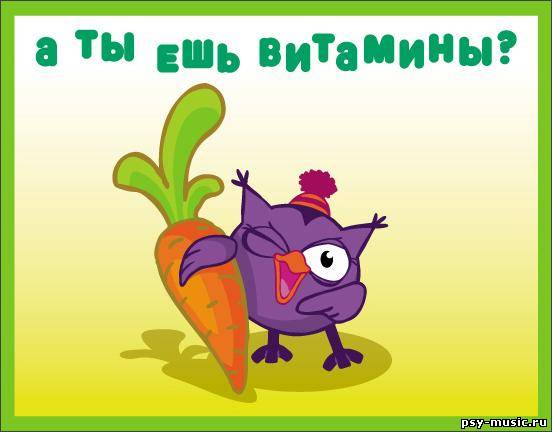 Выбор всегда за тобой!
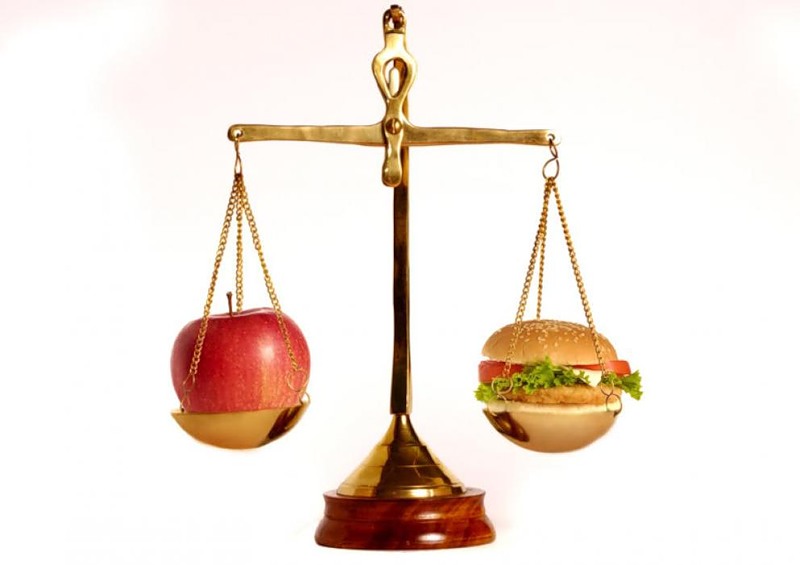